【注意】
・白枠からはみ出た所はビデオでは表示されません。
・テキストを枠ごと消してしまうと、アニメーション効果が消えますので
　テキストのみ編集するようにしてください。
【ブラック】
ビデオ放映の準備の際に、冒頭にブラックを入れないとネタバレする恐れがあるので、
挿入してください。
BGMの設定をする時は、こちらのページから行います。
こちらのサウンドマークを選択すると、上部のタグに
「再生」項目が現れます。
現在４：４３の曲を、写真の枚数に応じて再生時間をトリミングしてます。
写真枚数に応じて、再生時間を設定して下さい。
※再生時間のトリミング方法
「サウンドマーク選択→「再生」タグ→トリミング
現在の設定は写真３０枚分でBGMの長さを調整しております。
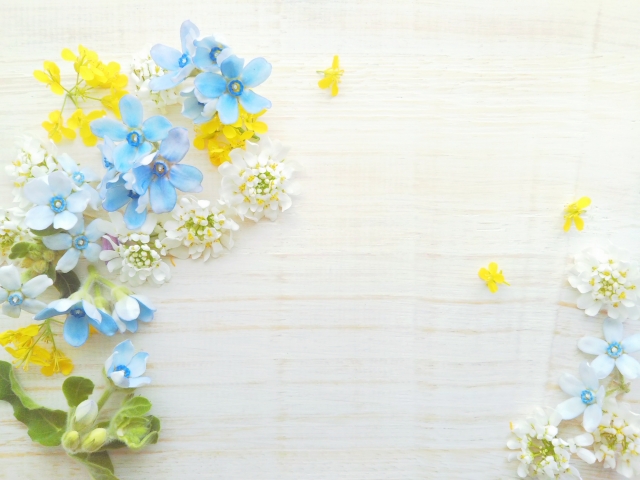 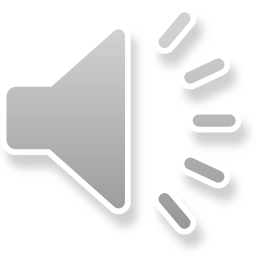 ○○ & ○○
Happy Wedding
【注意】
・白枠からはみ出た所はビデオでは表示されません。
・テキストを枠ごと消してしまうと、アニメーション効果が消えますので
　テキストのみ編集するようにしてください。
・BGMの設定はこの最初のスライドで行ってください。
【タイトルページ】
【注意】
・白枠からはみ出た所はビデオでは表示されません。
・テキストを枠ごと消してしまうと、アニメーション効果が消えますので
　テキストのみ編集するようにしてください。
【新婦タイトル】
新婦の名前を想定してます。
任意の名前に変更してください。
※文字情報のみ編集してください。文字枠を一旦消してしまうと、アニメーション設定も消えてしまいます。
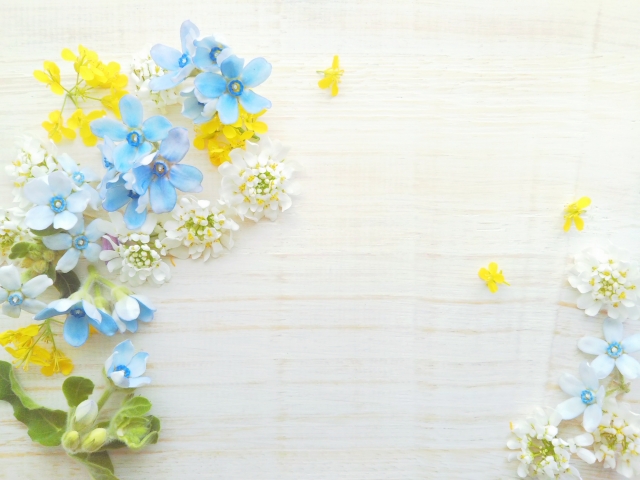 ●●
History
【注意】
・白枠からはみ出た所はビデオでは表示されません。
・テキストを枠ごと消してしまうと、アニメーション効果が消えますので
　テキストのみ編集するようにしてください。
【新婦写真】
　画像を挿入して、白枠内におさまるように配置してください。
　「挿入」→「写真」→任意の画像を選択→画像トリミング→画像を選択して右クリック→「最背面に移動」
任意のテロップ文字を入力
してください
【注意】
・白枠からはみ出た所はビデオでは表示されません。
・テキストを枠ごと消してしまうと、アニメーション効果が消えますので
　テキストのみ編集するようにしてください。
【新婦写真】
　画像を挿入して、白枠内におさまるように配置してください。
　「挿入」→「写真」→任意の画像を選択→画像トリミング→画像を選択して右クリック→「最背面に移動」
任意のテロップ文字を入力
してください
【注意】
・白枠からはみ出た所はビデオでは表示されません。
・テキストを枠ごと消してしまうと、アニメーション効果が消えますので
　テキストのみ編集するようにしてください。
【新婦写真】
　画像を挿入して、白枠内におさまるように配置してください。
　「挿入」→「写真」→任意の画像を選択→画像トリミング→画像を選択して右クリック→「最背面に移動」
任意のテロップ文字を入力
してください
【注意】
・白枠からはみ出た所はビデオでは表示されません。
・テキストを枠ごと消してしまうと、アニメーション効果が消えますので
　テキストのみ編集するようにしてください。
【新婦写真】
　画像を挿入して、白枠内におさまるように配置してください。
　「挿入」→「写真」→任意の画像を選択→画像トリミング→画像を選択して右クリック→「最背面に移動」
任意のテロップ文字を入力
してください
【注意】
・白枠からはみ出た所はビデオでは表示されません。
・テキストを枠ごと消してしまうと、アニメーション効果が消えますので
　テキストのみ編集するようにしてください。
【新婦写真】
　画像を挿入して、白枠内におさまるように配置してください。
　「挿入」→「写真」→任意の画像を選択→画像トリミング→画像を選択して右クリック→「最背面に移動」
任意のテロップ文字を入力
してください
【注意】
・白枠からはみ出た所はビデオでは表示されません。
・テキストを枠ごと消してしまうと、アニメーション効果が消えますので
　テキストのみ編集するようにしてください。
【新婦写真】
　画像を挿入して、白枠内におさまるように配置してください。
　「挿入」→「写真」→任意の画像を選択→画像トリミング→画像を選択して右クリック→「最背面に移動」
任意のテロップ文字を入力
してください
【注意】
・白枠からはみ出た所はビデオでは表示されません。
・テキストを枠ごと消してしまうと、アニメーション効果が消えますので
　テキストのみ編集するようにしてください。
【新婦写真】
　画像を挿入して、白枠内におさまるように配置してください。
　「挿入」→「写真」→任意の画像を選択→画像トリミング→画像を選択して右クリック→「最背面に移動」
任意のテロップ文字を入力
してください
【注意】
・白枠からはみ出た所はビデオでは表示されません。
・テキストを枠ごと消してしまうと、アニメーション効果が消えますので
　テキストのみ編集するようにしてください。
【新婦写真】
　画像を挿入して、白枠内におさまるように配置してください。
　「挿入」→「写真」→任意の画像を選択→画像トリミング→画像を選択して右クリック→「最背面に移動」
任意のテロップ文字を入力
してください
【注意】
・白枠からはみ出た所はビデオでは表示されません。
・テキストを枠ごと消してしまうと、アニメーション効果が消えますので
　テキストのみ編集するようにしてください。
【新婦写真】
　画像を挿入して、白枠内におさまるように配置してください。
　「挿入」→「写真」→任意の画像を選択→画像トリミング→画像を選択して右クリック→「最背面に移動」
任意のテロップ文字を入力
してください
【注意】
・白枠からはみ出た所はビデオでは表示されません。
・テキストを枠ごと消してしまうと、アニメーション効果が消えますので
　テキストのみ編集するようにしてください。
【新婦写真】
　画像を挿入して、白枠内におさまるように配置してください。
　「挿入」→「写真」→任意の画像を選択→画像トリミング→画像を選択して右クリック→「最背面に移動」
任意のテロップ文字を入力
してください
【注意】
・白枠からはみ出た所はビデオでは表示されません。
・テキストを枠ごと消してしまうと、アニメーション効果が消えますので
　テキストのみ編集するようにしてください。
【新郎タイトル】
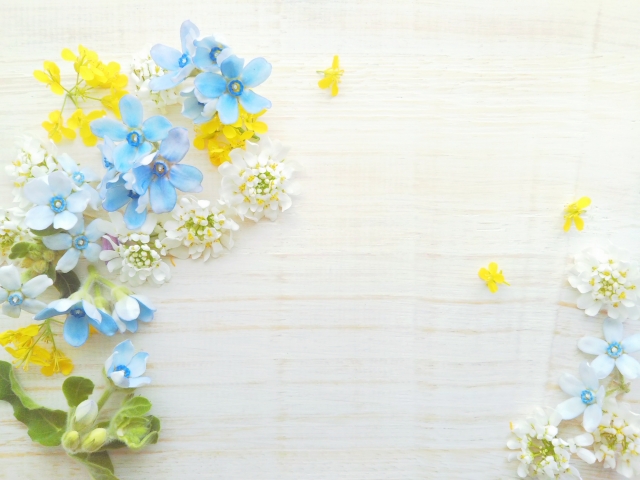 ●● 
History
【注意】
・白枠からはみ出た所はビデオでは表示されません。
・テキストを枠ごと消してしまうと、アニメーション効果が消えますので
　テキストのみ編集するようにしてください。
【新婦写真】
　画像を挿入して、白枠内におさまるように配置してください。
　「挿入」→「写真」→任意の画像を選択→画像トリミング→画像を選択して右クリック→「最背面に移動」
任意のテロップ文字を入力
してください
【注意】
・白枠からはみ出た所はビデオでは表示されません。
・テキストを枠ごと消してしまうと、アニメーション効果が消えますので
　テキストのみ編集するようにしてください。
【新婦写真】
　画像を挿入して、白枠内におさまるように配置してください。
　「挿入」→「写真」→任意の画像を選択→画像トリミング→画像を選択して右クリック→「最背面に移動」
任意のテロップ文字を入力
してください
【注意】
・白枠からはみ出た所はビデオでは表示されません。
・テキストを枠ごと消してしまうと、アニメーション効果が消えますので
　テキストのみ編集するようにしてください。
【新婦写真】
　画像を挿入して、白枠内におさまるように配置してください。
　「挿入」→「写真」→任意の画像を選択→画像トリミング→画像を選択して右クリック→「最背面に移動」
任意のテロップ文字を入力
してください
【注意】
・白枠からはみ出た所はビデオでは表示されません。
・テキストを枠ごと消してしまうと、アニメーション効果が消えますので
　テキストのみ編集するようにしてください。
【新婦写真】
　画像を挿入して、白枠内におさまるように配置してください。
　「挿入」→「写真」→任意の画像を選択→画像トリミング→画像を選択して右クリック→「最背面に移動」
任意のテロップ文字を入力
してください
【注意】
・白枠からはみ出た所はビデオでは表示されません。
・テキストを枠ごと消してしまうと、アニメーション効果が消えますので
　テキストのみ編集するようにしてください。
【新婦写真】
　画像を挿入して、白枠内におさまるように配置してください。
　「挿入」→「写真」→任意の画像を選択→画像トリミング→画像を選択して右クリック→「最背面に移動」
任意のテロップ文字を入力
してください
【注意】
・白枠からはみ出た所はビデオでは表示されません。
・テキストを枠ごと消してしまうと、アニメーション効果が消えますので
　テキストのみ編集するようにしてください。
【新婦写真】
　画像を挿入して、白枠内におさまるように配置してください。
　「挿入」→「写真」→任意の画像を選択→画像トリミング→画像を選択して右クリック→「最背面に移動」
任意のテロップ文字を入力
してください
【注意】
・白枠からはみ出た所はビデオでは表示されません。
・テキストを枠ごと消してしまうと、アニメーション効果が消えますので
　テキストのみ編集するようにしてください。
【新婦写真】
　画像を挿入して、白枠内におさまるように配置してください。
　「挿入」→「写真」→任意の画像を選択→画像トリミング→画像を選択して右クリック→「最背面に移動」
任意のテロップ文字を入力
してください
【注意】
・白枠からはみ出た所はビデオでは表示されません。
・テキストを枠ごと消してしまうと、アニメーション効果が消えますので
　テキストのみ編集するようにしてください。
【新婦写真】
　画像を挿入して、白枠内におさまるように配置してください。
　「挿入」→「写真」→任意の画像を選択→画像トリミング→画像を選択して右クリック→「最背面に移動」
任意のテロップ文字を入力
してください
【注意】
・白枠からはみ出た所はビデオでは表示されません。
・テキストを枠ごと消してしまうと、アニメーション効果が消えますので
　テキストのみ編集するようにしてください。
【新婦写真】
　画像を挿入して、白枠内におさまるように配置してください。
　「挿入」→「写真」→任意の画像を選択→画像トリミング→画像を選択して右クリック→「最背面に移動」
任意のテロップ文字を入力
してください
【注意】
・白枠からはみ出た所はビデオでは表示されません。
・テキストを枠ごと消してしまうと、アニメーション効果が消えますので
　テキストのみ編集するようにしてください。
【新婦写真】
　画像を挿入して、白枠内におさまるように配置してください。
　「挿入」→「写真」→任意の画像を選択→画像トリミング→画像を選択して右クリック→「最背面に移動」
任意のテロップ文字を入力
してください
【注意】
・白枠からはみ出た所はビデオでは表示されません。
・テキストを枠ごと消してしまうと、アニメーション効果が消えますので
　テキストのみ編集するようにしてください。
【二人タイトル】
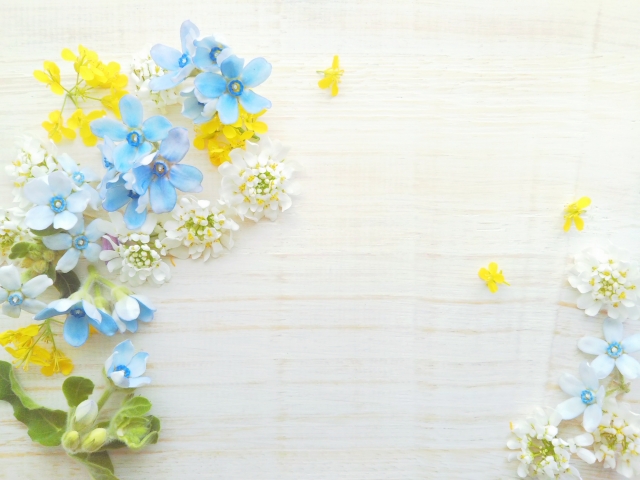 ○○ & ○○
History
【注意】
・白枠からはみ出た所はビデオでは表示されません。
・テキストを枠ごと消してしまうと、アニメーション効果が消えますので
　テキストのみ編集するようにしてください。
【新婦写真】
　画像を挿入して、白枠内におさまるように配置してください。
　「挿入」→「写真」→任意の画像を選択→画像トリミング→画像を選択して右クリック→「最背面に移動」
任意のテロップ文字を入力
してください
【注意】
・白枠からはみ出た所はビデオでは表示されません。
・テキストを枠ごと消してしまうと、アニメーション効果が消えますので
　テキストのみ編集するようにしてください。
【新婦写真】
　画像を挿入して、白枠内におさまるように配置してください。
　「挿入」→「写真」→任意の画像を選択→画像トリミング→画像を選択して右クリック→「最背面に移動」
任意のテロップ文字を入力
してください
【注意】
・白枠からはみ出た所はビデオでは表示されません。
・テキストを枠ごと消してしまうと、アニメーション効果が消えますので
　テキストのみ編集するようにしてください。
【新婦写真】
　画像を挿入して、白枠内におさまるように配置してください。
　「挿入」→「写真」→任意の画像を選択→画像トリミング→画像を選択して右クリック→「最背面に移動」
任意のテロップ文字を入力
してください
【注意】
・白枠からはみ出た所はビデオでは表示されません。
・テキストを枠ごと消してしまうと、アニメーション効果が消えますので
　テキストのみ編集するようにしてください。
【新婦写真】
　画像を挿入して、白枠内におさまるように配置してください。
　「挿入」→「写真」→任意の画像を選択→画像トリミング→画像を選択して右クリック→「最背面に移動」
任意のテロップ文字を入力
してください
【注意】
・白枠からはみ出た所はビデオでは表示されません。
・テキストを枠ごと消してしまうと、アニメーション効果が消えますので
　テキストのみ編集するようにしてください。
【新婦写真】
　画像を挿入して、白枠内におさまるように配置してください。
　「挿入」→「写真」→任意の画像を選択→画像トリミング→画像を選択して右クリック→「最背面に移動」
任意のテロップ文字を入力
してください
【注意】
・白枠からはみ出た所はビデオでは表示されません。
・テキストを枠ごと消してしまうと、アニメーション効果が消えますので
　テキストのみ編集するようにしてください。
【新婦写真】
　画像を挿入して、白枠内におさまるように配置してください。
　「挿入」→「写真」→任意の画像を選択→画像トリミング→画像を選択して右クリック→「最背面に移動」
任意のテロップ文字を入力
してください
【注意】
・白枠からはみ出た所はビデオでは表示されません。
・テキストを枠ごと消してしまうと、アニメーション効果が消えますので
　テキストのみ編集するようにしてください。
【新婦写真】
　画像を挿入して、白枠内におさまるように配置してください。
　「挿入」→「写真」→任意の画像を選択→画像トリミング→画像を選択して右クリック→「最背面に移動」
任意のテロップ文字を入力
してください
【注意】
・白枠からはみ出た所はビデオでは表示されません。
・テキストを枠ごと消してしまうと、アニメーション効果が消えますので
　テキストのみ編集するようにしてください。
【新婦写真】
　画像を挿入して、白枠内におさまるように配置してください。
　「挿入」→「写真」→任意の画像を選択→画像トリミング→画像を選択して右クリック→「最背面に移動」
任意のテロップ文字を入力
してください
【注意】
・白枠からはみ出た所はビデオでは表示されません。
・テキストを枠ごと消してしまうと、アニメーション効果が消えますので
　テキストのみ編集するようにしてください。
【新婦写真】
　画像を挿入して、白枠内におさまるように配置してください。
　「挿入」→「写真」→任意の画像を選択→画像トリミング→画像を選択して右クリック→「最背面に移動」
任意のテロップ文字を入力
してください
【注意】
・白枠からはみ出た所はビデオでは表示されません。
・テキストを枠ごと消してしまうと、アニメーション効果が消えますので
　テキストのみ編集するようにしてください。
【新婦写真】
　画像を挿入して、白枠内におさまるように配置してください。
　「挿入」→「写真」→任意の画像を選択→画像トリミング→画像を選択して右クリック→「最背面に移動」
任意のテロップ文字を入力
してください
【注意】
・白枠からはみ出た所はビデオでは表示されません。
・テキストを枠ごと消してしまうと、アニメーション効果が消えますので
　テキストのみ編集するようにしてください。
【二人コメント】
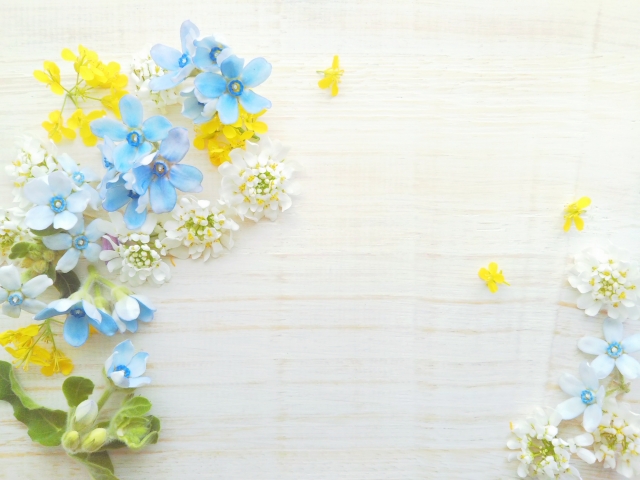 コメントを挿入してください。
例）本日は、私たち二人の為に、お集まり頂き・・・
【注意】
・白枠からはみ出た所はビデオでは表示されません。
・テキストを枠ごと消してしまうと、アニメーション効果が消えますので
　テキストのみ編集するようにしてください。
【二人コメント】
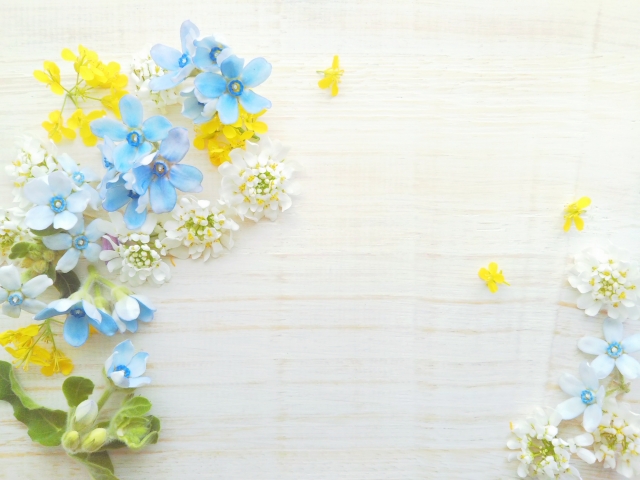 コメントを挿入してください。
例）これからは二人で力を
合わせて暖かい家庭を・・・
【注意】
・白枠からはみ出た所はビデオでは表示されません。
・テキストを枠ごと消してしまうと、アニメーション効果が消えますので
　テキストのみ編集するようにしてください。
【二人写真＋コメント】
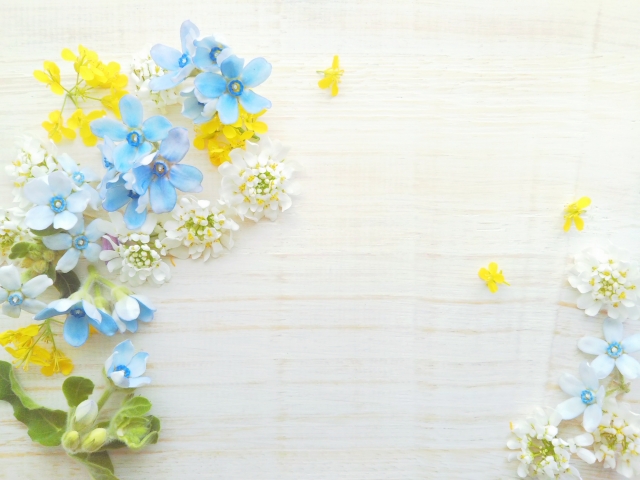 コメントを挿入してください。
例）今後とも、ご指導ご鞭撻・・・
お疲れ様でした！！「F5」キーを押してプレビュー確認をしてください。
（Macの場合はcommand + Enter)
・画像が切れていないか
・テロップがはみ出ていないか
・誤字脱字がないか
・音楽が途中で切れないか
【ブラック】
問題なければ、ビデオ形式でエクスポートしてMP4形式に変換してください。
挙式前に必ず、会場設備で再生されるか確認をお願いします。

なお、DVDプレイヤーしか再生できない場合は、MP4データをDVDーVideo形式で焼き込む必要がありますのでご注意ください。